ВЕБИНАР  
«Педагогические технологии в условиях модернизации образования»
18 марта 2015г.
Основные направления и результаты  исследованийпо проблеме педагогических технологий Ярославской научной школы
Л.В.Байбородова,  
А.П.Чернявская
Кафедра педагогических технологий
Зав.кафедрой  -  профессор Л.В.Байбородова
Представители научной школы (технологическое направление):М.И.Рожков - особенности технологического и экзистенционального подходов, Л.В.Байбородова - индивидуализация образования и построение индивидуальных образовательных программ, А.П.Чернявская – практика использования современных образовательных технологий в общеобразовательной и высшей школе, В.В.Юдин - теория  общепедагогических   технологий.
Исследования  кафедры в сфере ПТх
Направления исследований
Методологическое.
Определение  основных понятий
Педагогическая технология - это алгоритм целенаправленных совместных действий педагога и воспитанника (учащегося), обеспечивающий достижение намеченного результата (благодаря алгоритмичности,  воспроизводимости, системности и гарантированности намеченного результата).
Классификация педагогических технологий
предложена классификация технологий, основанием которой является характер взаимодействия педагога и учащихся (Л.В.Байбородова), а также систематизация технологий на основе реализуемого типа педагогического процесса (В.В.Юдин).
Отличия технологий (по нацеленности и подходу)
Общая систематизация ПТх
Общепедагогические технологии,  представляющие собой построенное на основе метамодели технологическое описание различных типов педагогических процессов, составляют отдельный класс в Педагогике, поскольку проявляются во всех других технологиях. 
Выделяют   формально-  и сущностно-репродуктивные, продуктивные и субъектно-ориентированные общепедагогические технологии.
Направления исследований
Технологическое обеспечение субъектно-ориентированного подхода :  разработка соответствующей общепедагогической технологии (В.В.Юдин)  и локальных субъектно-ориентированных  технологий: 
технологии  воспитания эмоциональной отзывчивости у младших школьников (С.А.Курносова); 
организации индивидуальной деятельности детей в коллективной работе (И.Г.Харисова), 
воспитания творческого и сознательного отношения школьников к труду (И.Г.Харисова), 
развития детского самоуправления (Л.В.Байбородова),
развития взаимодействия педагогов и семьи (Л.В.Байбородова), 
развития творческих способностей детей (В.В.Белкина),
решения педагогической проблемы (Е.Б.Кириченко), 
развития взаимодействия детей разного возраста (Л.В.Байбородова, И.С.Павлова, М.В.Кротова) и др.
Направления исследований
Разработка  технологий индивидуализации образовательного процесса и сопровождения индивидуальной образовательной деятельности обучающихся (Т.В. Бурлакова)
предложены технологии индивидуализации подготовки педагогов вуза (Т.В. Бурлакова);
разработка технологий проектирования индивидуальной образовательной деятельности учащихся общеобразовательных школ, детей ОДОД (Л.В.Байбородова), студентов педагогического вуза при изучении курса педагогики, отдельных педагогических дисциплин, темы (Л.Н.Князькова), технология индивидуализации самостоятельной деятельности студентов заочной формы обучения (К.М.Царькова); 
предложена общая технология сопровождения индивидуальной образовательной деятельности детей (М.И.Рожков, Л.В.Байбородова),  а также показано применение этих технологий при сопровождении детей в различных жизненных ситуациях, в том числе обучающихся с особыми образовательными потребностями (Л.В.Байбородова, М.П.Кривунь, Е.Б.Кириченко, И.Г.Харисова);
В последние годы обозначился новый аспект разработки проблемы индивидуализации и сопровождения в образовательном процессе – тьюторское сопровождение (М.П.Кривунь);
разработан и апробирован алгоритм освоения педагогами  образовательных технологий (Л.В.Байбородова).
МТДЛ основания НИР
[Speaker Notes: Предложим гипотетическое решение данной задачи , хотя  в науке это – уже доказанное решение, правда с оговоркой, что не все знакомы с ним.
Наша позиция : есть вариант решения проблемы целенаправленного выращивания педагогической практики, соответствующей требованиям ФГОС и надо его  использовать, чтобы стать одним из первых в организации  современного образования.]
Концептуальная база исследований педагогических технологий   кафедры ПТх ЯГПУ им. К.Д.Ушинского
Мы видим водораздел нашего и коллег понимания возможного масштаба технологий по следующей границе:
а) признание в качестве обязательного свойства технологии гарантии результата, что обеспечивается законосообразностью проекта учебного процесса;
б) в соответствии со вторым законом педагогики только деятельность ученика (а не педагога) обеспечивает, формирует образовательный результат, следовательно, она и должна описываться технологией (деятельность педагога – в методике);
в) согласно первому закону педагогики процесс и результат образования естественно целостен и проектировать достижение отдельной его составляющей (например,  предметные, личностные, мышление) – заведомо нарушать естество, хотя такие локальные технологии и полезны для передачи методического опыта;
г) уровневое разделение технологий мы проводим по степени самостоятельности познавательной деятельности ученика, а значит методы обучения, предполагающие разную активность учения, принципиально относятся к разным технологиям.
Технологический подход в педагогике: не описательно-рекомендательный характер, а жесткие указания, строго определяемые целевыми установками.
Байбородова Людмила Васильевна, 
доктор педагогических наук, профессор, заведующая кафедрой педагогических технологий Ярославского государственного педагогического университета имени К.Д.Ушинского
Спасибо за внимание!
Представление участников – научных школ, исследующих проблемы ПТх
МИНИСТЕРСТВО ОБРАЗОВАНИЯ И НАУКИ РОССИЙСКОЙ ФЕДЕРАЦИИ
Российский гуманитарный научный фонд 
ФЕДЕРАЛЬНОЕ ГОСУДАРСТВЕННОЕ БЮДЖЕТНОЕ ОБРАЗОВАТЕЛЬНОЕ
УЧРЕЖДЕНИЕ ВЫСШЕГО ПРОФЕССИОНАЛЬНОГО ОБРАЗОВАНИЯ
«ЯРОСЛАВСКИЙ ГОСУДАРСТВЕННЫЙ ПЕДАГОГИЧЕСКИЙ 
УНИВЕРСИТЕТ ИМ. К.Д. УШИНСКОГО»
  
 
 
ИНФОРМАЦИОННОЕ ПИСЬМО
  
МЕЖДУНАРОДНАЯ НАУЧНО-ПРАКТИЧЕСКАЯ КОНФЕРЕНЦИЯ
 
 «Педагогические технологи
в УСЛОВИЯХ МОДЕРНИЗАЦИИ образования»
 
с изданием сборника научных статей
  
24-26 сентября 2015 г.
 
www.yspu.yar.ru 
https://yspu.org  
 
  
 
г. ЯРОСЛАВЛЬ
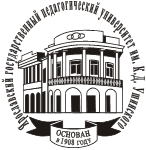 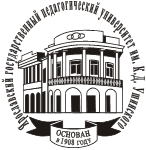 Направления работы конференции:
Теоретические вопросы использования технологий в образовании.
Системные основания понимания педагогических технологий и их функций в решении современных задач образования. Классификации технологий в педагогике и общепедагогические технологии. Научные школы, исследующие проблемы использования образовательных технологий.
 
Передовые практики использования технологий.
Современные образовательные технологии. Опыт использования технологического подхода в общеобразовательной школе, высшем профессиональном и дополнительном образовании. Зарубежные практики технологического обеспечения открытого образования. 
 
Технологический подход к инновационным процессам в современном образовании.
Возможности технологий в ответе на социально-экономические вызовы на социокультурном этапе модернизации образования. Организационное обеспечение перехода на новый уровень образовательных технологий (тип педагогического процесса). Готовность преподавателей системы образования к реализации технологического подхода.
Три трактовки понятия «технология» в педагогике
Модное слово – ничего не меняется по сути
Алгоритм действий – упорядочивание действий педагога
Технология в строгом понимании этого слова – гарантия результата